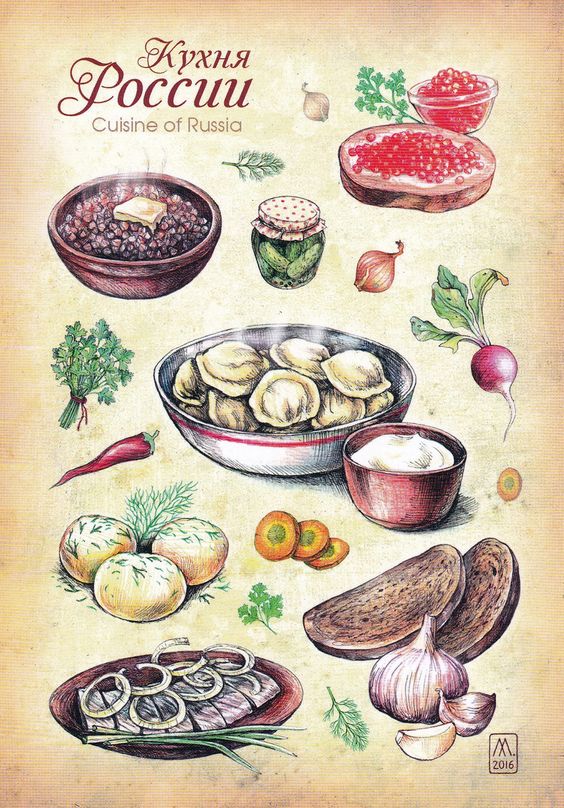 Икра, бутерброд с икрой
Маринованные огурцы
Пельмени 
Селёдка
Ржаной хлеб
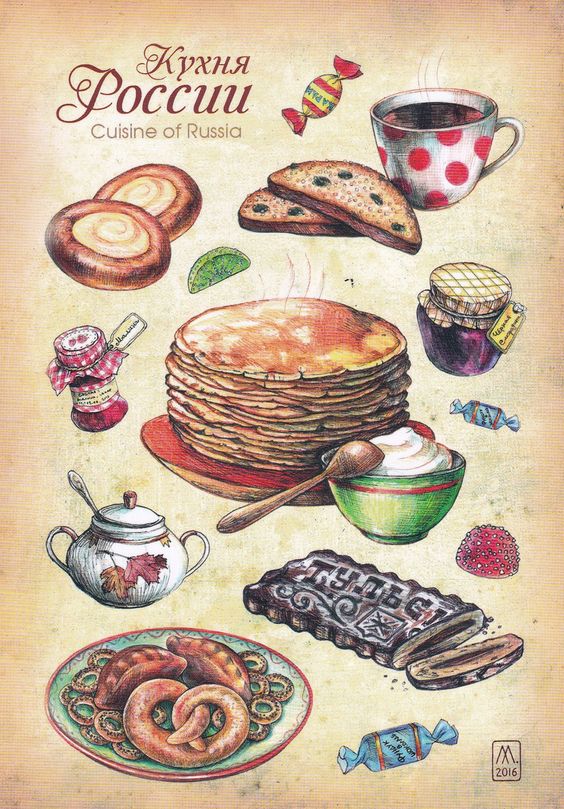 Ватрушки
Сухари с изюмом
Блины (с вареньем, со сметаной) 
Тульский пряник
Крендель
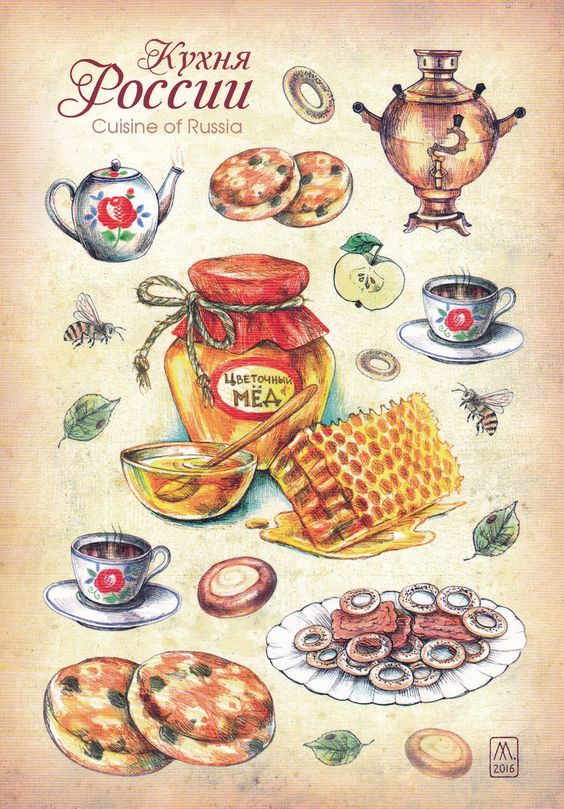 Мёд
Сырники с изюмом
Сушки
Самовар (чай из самовара)
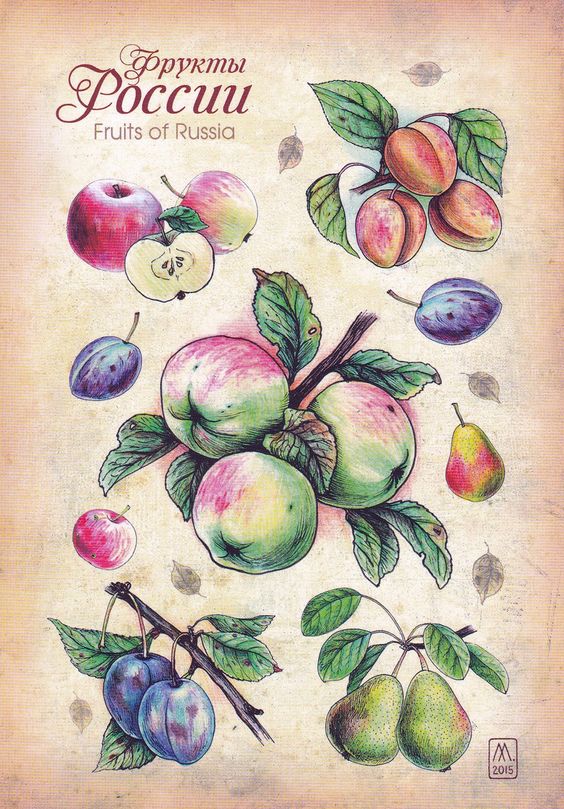 Абрикосы
Яблоки 
Сливы
Груши
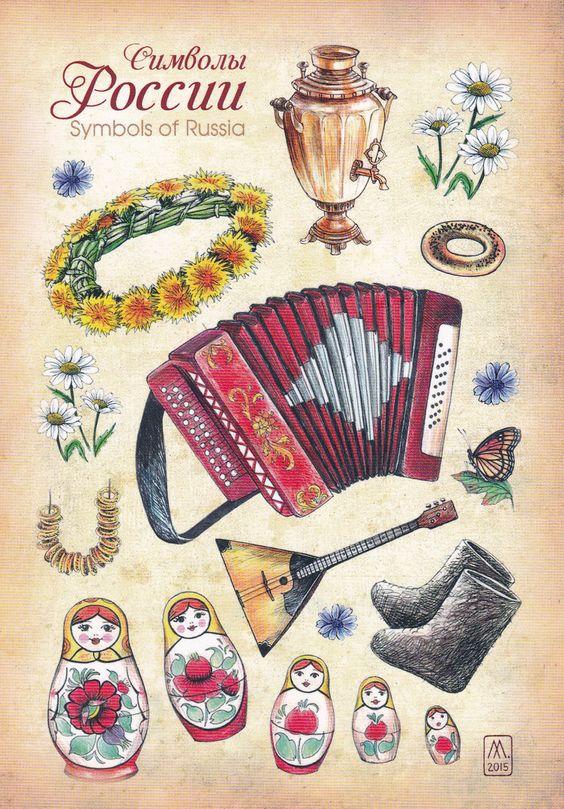 Самовар 
Ромашки
Баранки 
Баян 
Сушки
Балалайка
Матрёшка
Валенки
Венок из одуванчиков
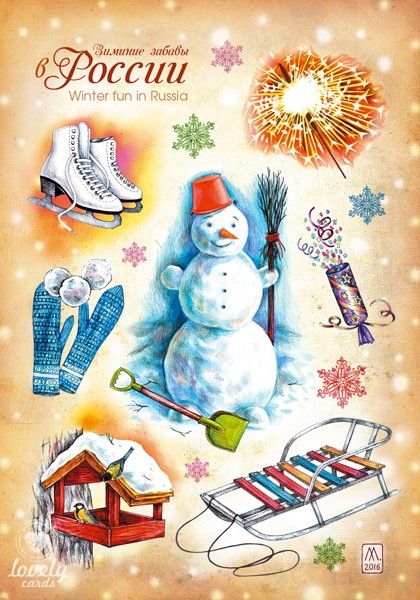 Коньки
Снеговик
Снежки (игра в снежки) 
Санки
Бенгальские огни
Хлопушка
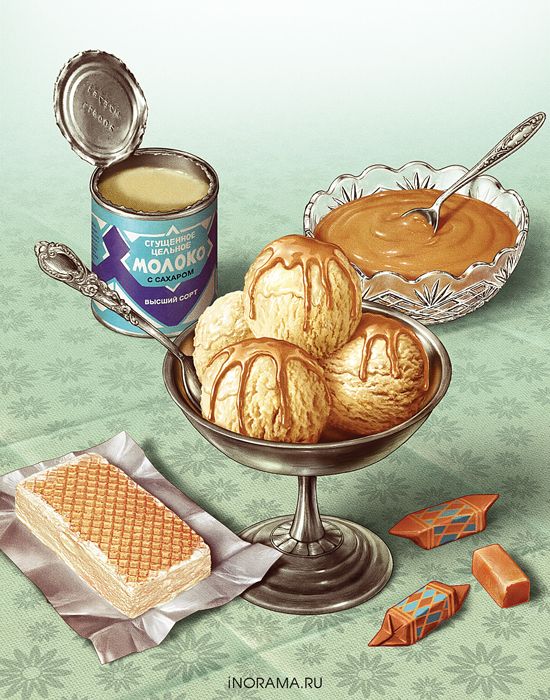 Сгущённое молоко (сгущёнка)
Вареная сгущёнка 
Пломбир
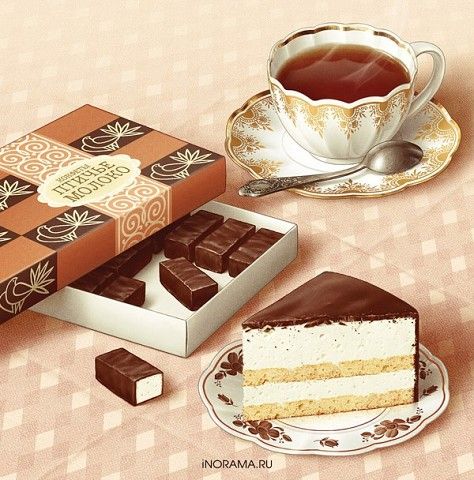 Торт «Птичье молоко»
Конфеты «Птичье молоко»
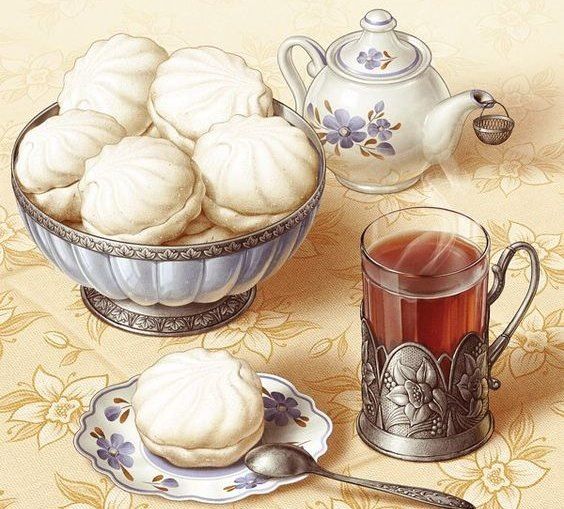 Зефир
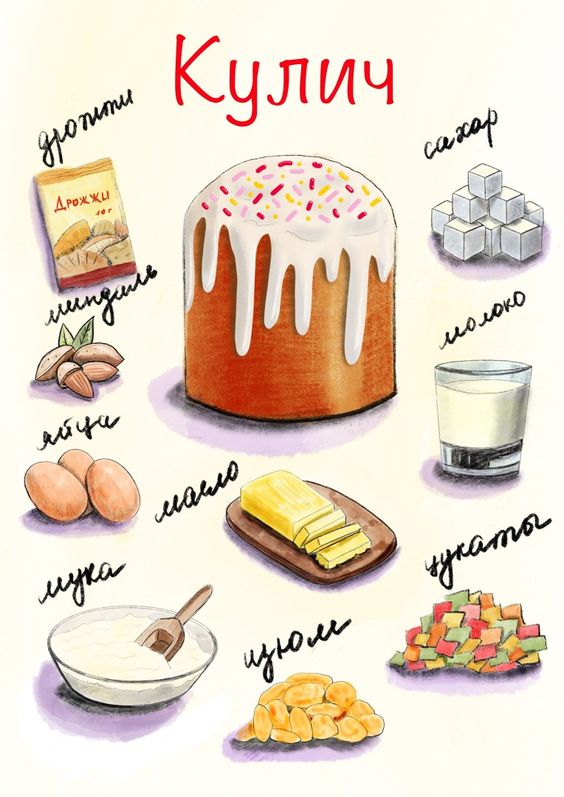